Методы и формы обучения, применяемые  на уроках  вышивания                 Муратова Т.А. ,                                                                    учитель технологии                                                                    МОУ « СОЩ № 41»                                                               Ленинского района                                                     г. Саратова
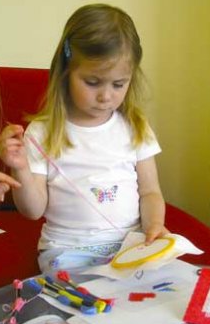 «Истоки способностей и дарования детей  - на кончиках  их       пальцев»                 			 
В. А.Сухомлинский.
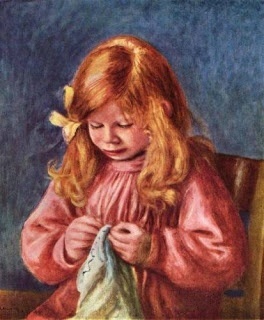 Каждая из тем раздела «Художественная обработка материалов» дает поистине безграничные возможности развивать творческий потенциал ребенка, формировать его
 вкус, воспитывать
 чувство прекрасного
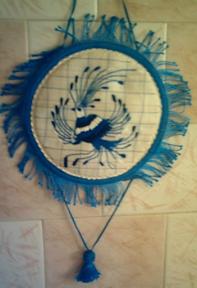 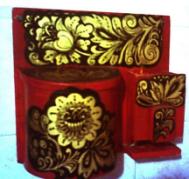 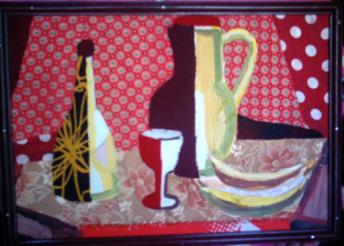 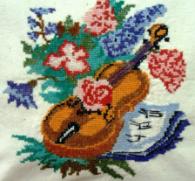 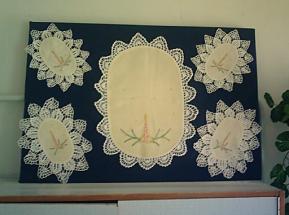 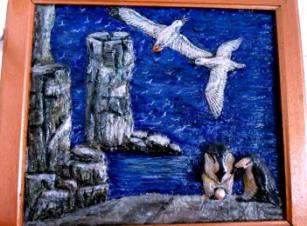 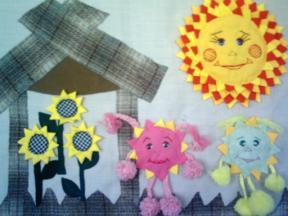 Я стремлюсь научить школьников думать, анализировать, выдвигать идеи, смелее
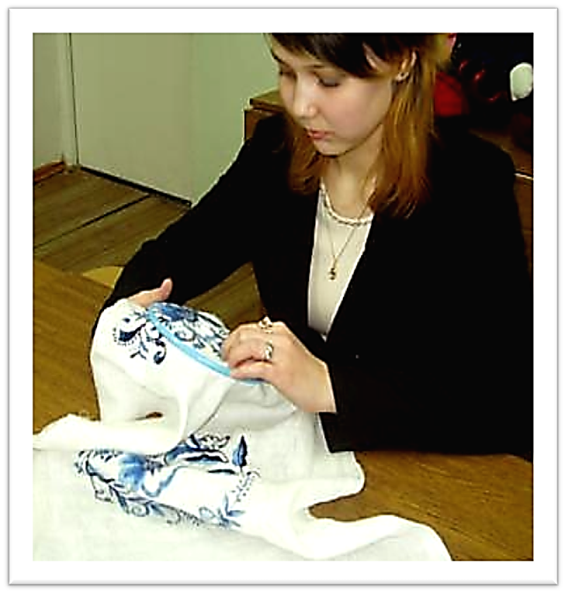 творчески подходить к решению любых задач, ценить прекрасное. Творческие люди быстрее адаптируются в обществе, на работе, лучше осваивают профессию и выполняют свое дело
Основной формой обучения является практическая работа.
Она позволяет приобрести и совершенство-вать основные умения и навыки, необходимые при вышивании.
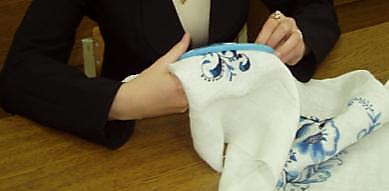 Порой научить шить, вязать или вышивать сложнее, чем решать алгебраические задачи. Поэтому необходимо систематически и терпеливо приучать школьников рациональным приемам выполнения различных операций.
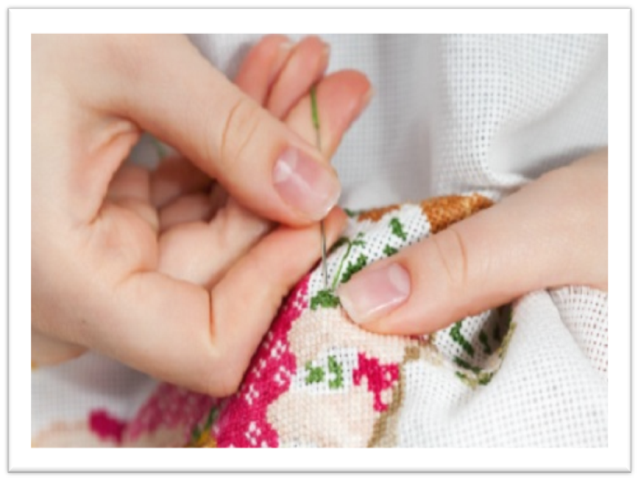 Помня, что переучивать сложнее, нужно сразу обучать правильно держать инструменты, неукоснительно выполнять правила безопасности труда и санитарно-гигиенические требования.
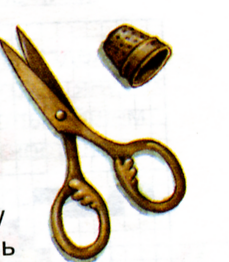 Наверное , каждый учитель, приходя сегодня в класс ,задает себе вопрос: «Как обычный урок сделать необычным, как неинтересный материал представить интересным, как с современными детьми говорить на современном языке?»
Для лучшего освоения материала  на уроках и получения  умений и навыков особое внимание в своей педагогической деятельности я уделяю некоторым методам стимулирования учебно-познавательной деятельности. Хочу поделиться некоторыми приемами, используемыми мною  на уроках и во внеурочной деятельности.
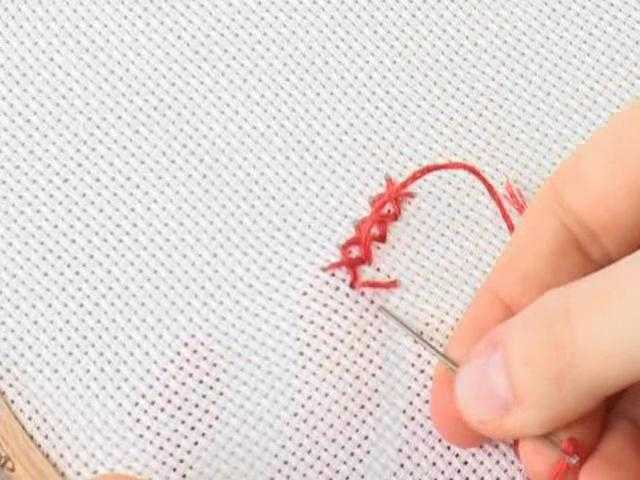 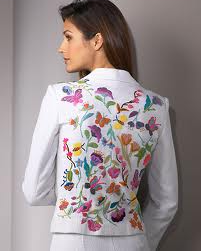 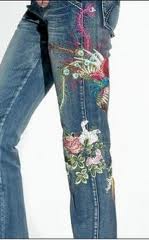 Занятия по вышиванию начинаю с показа больших, красочных, производящих ошеломляющее впечатление на девочек работ,  можно  показать работы ,выполненные талантливыми предшественницами нынешних учениц и учителем. Убеждение в том, что каждая из них сможет стать автором таких же великолепных изделий, является важным побудительным мотивом.
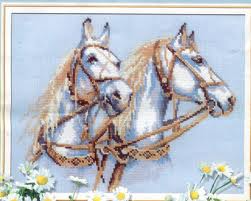 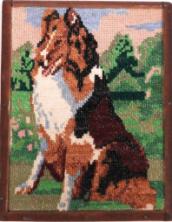 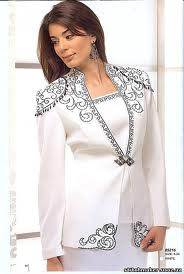 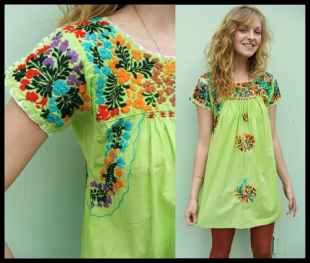 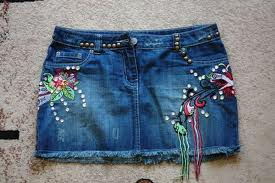 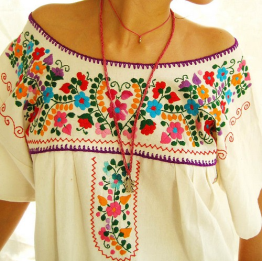 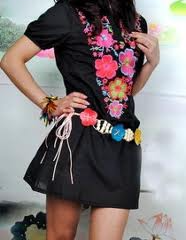